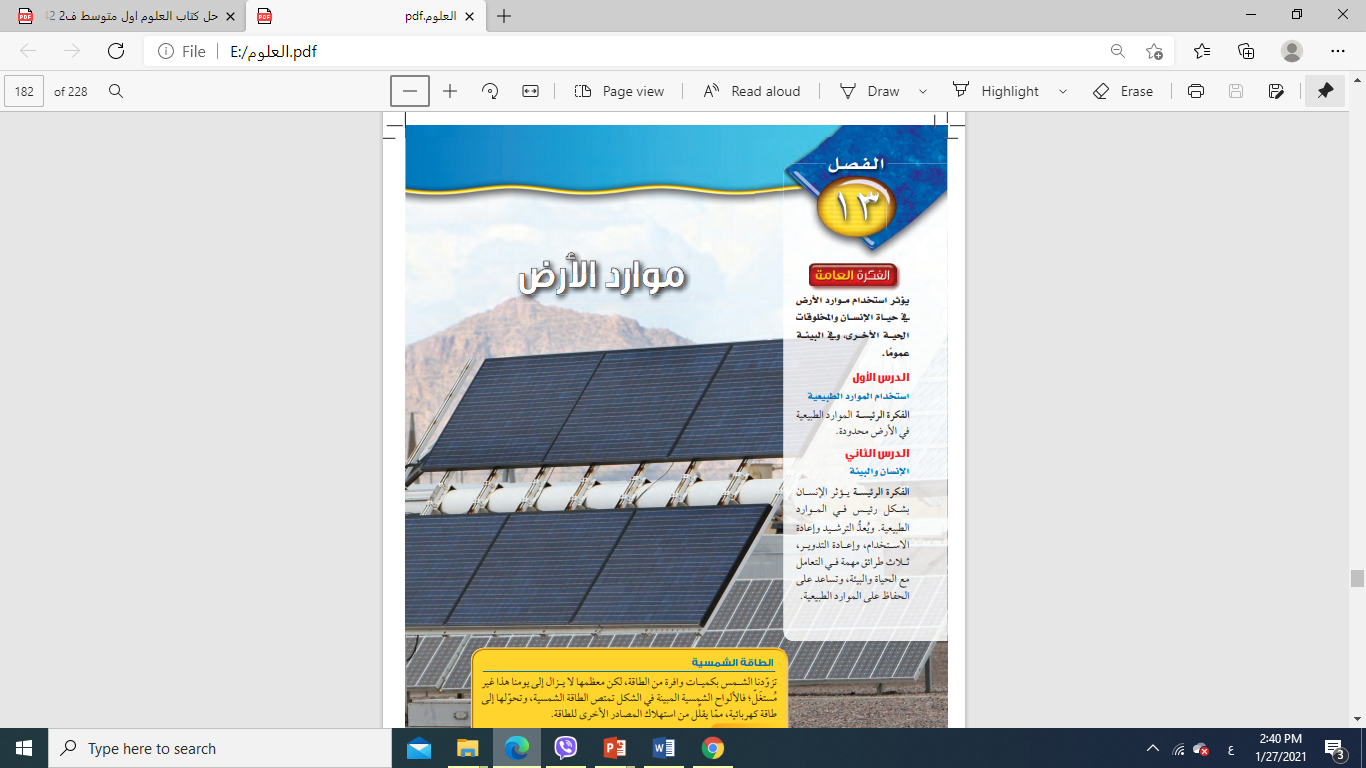 استخدام الموارد الطبيعية
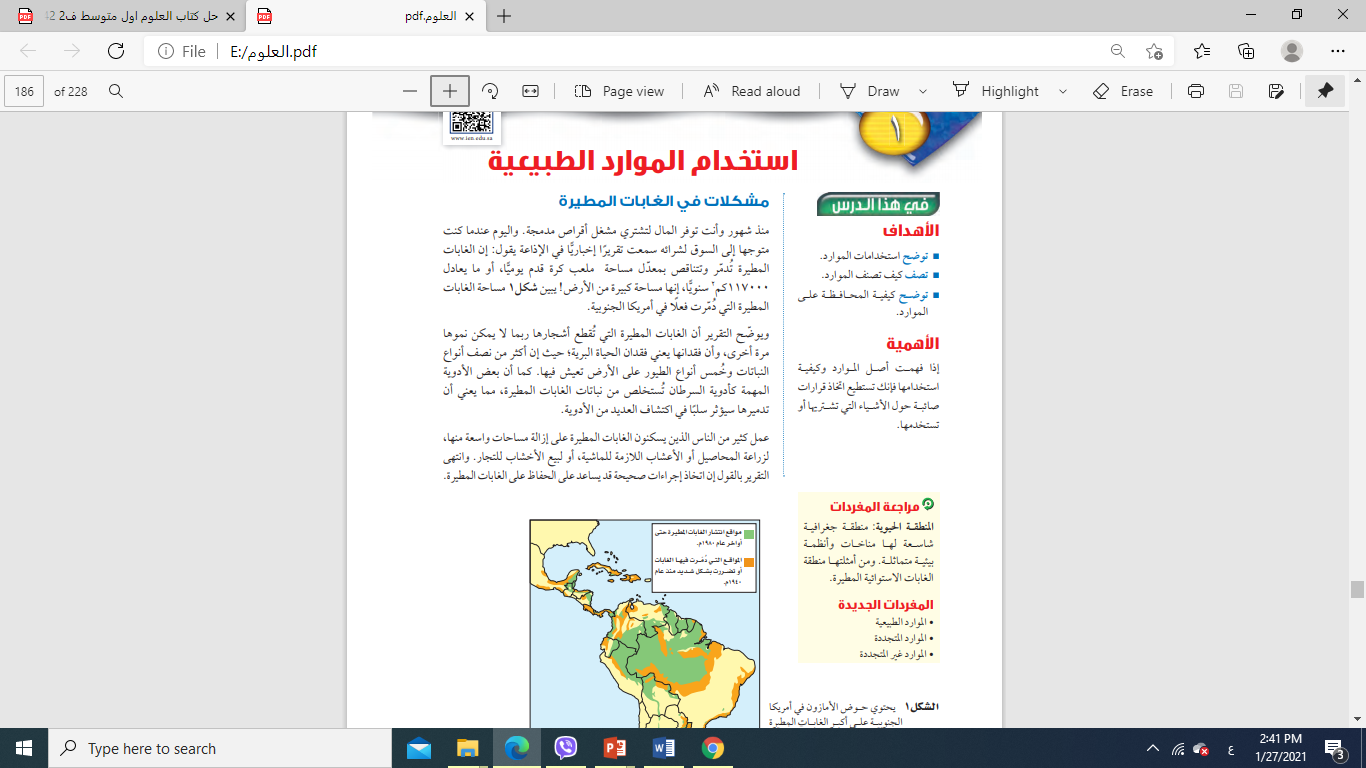 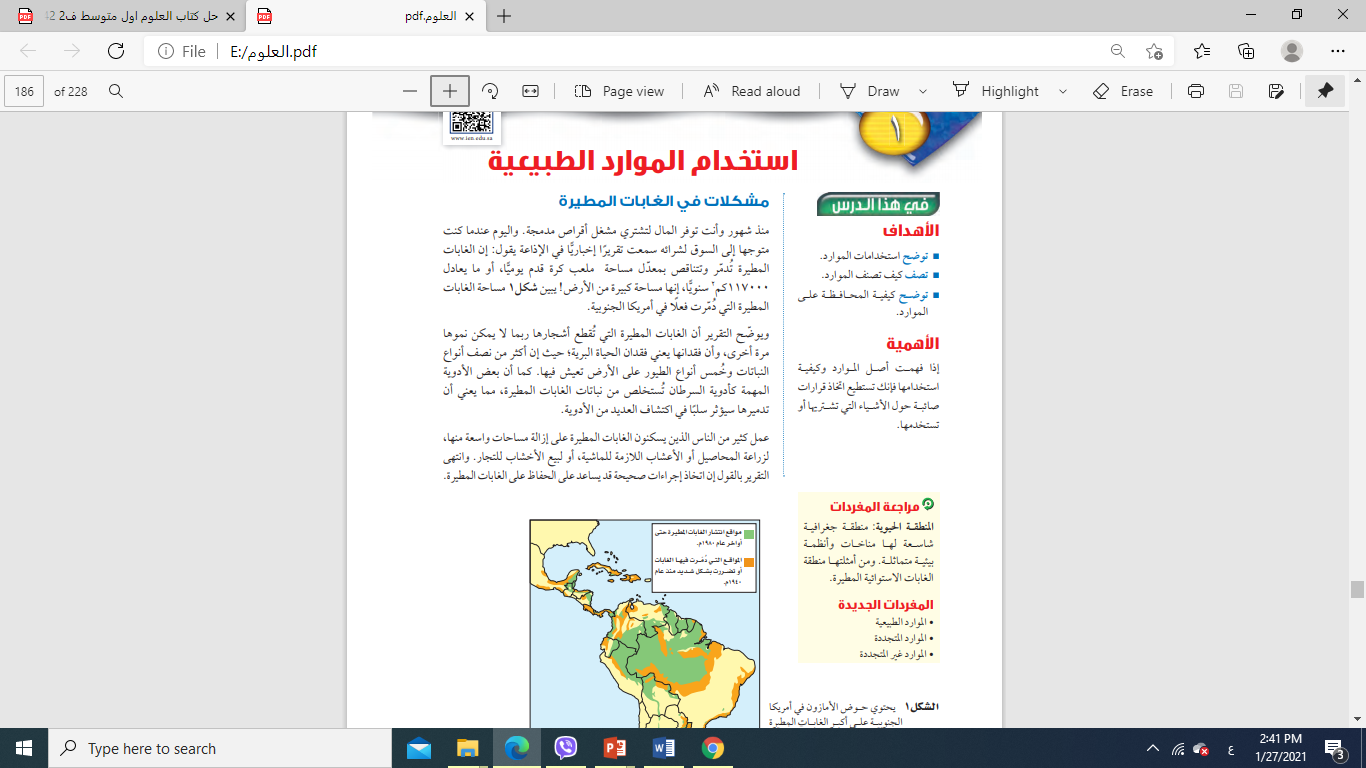 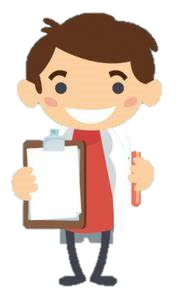 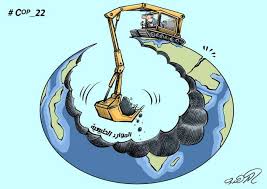 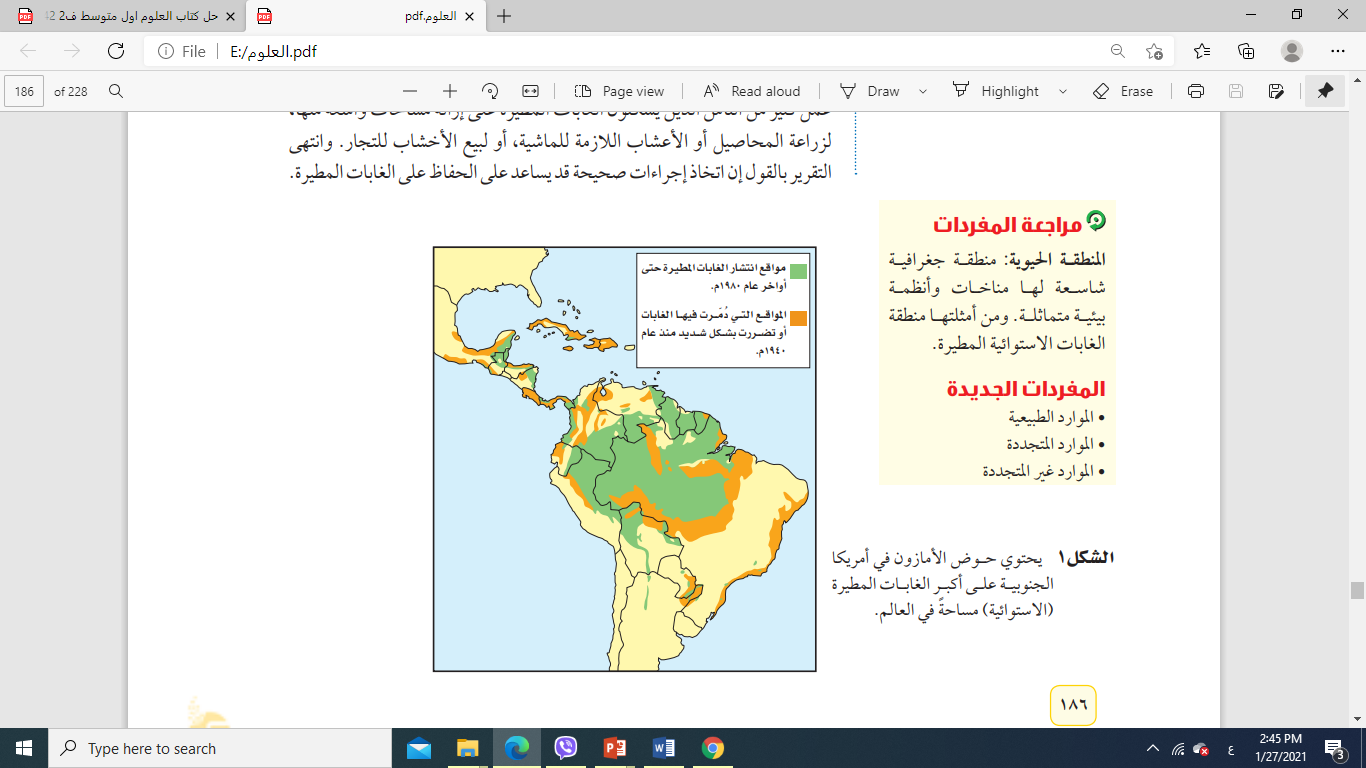 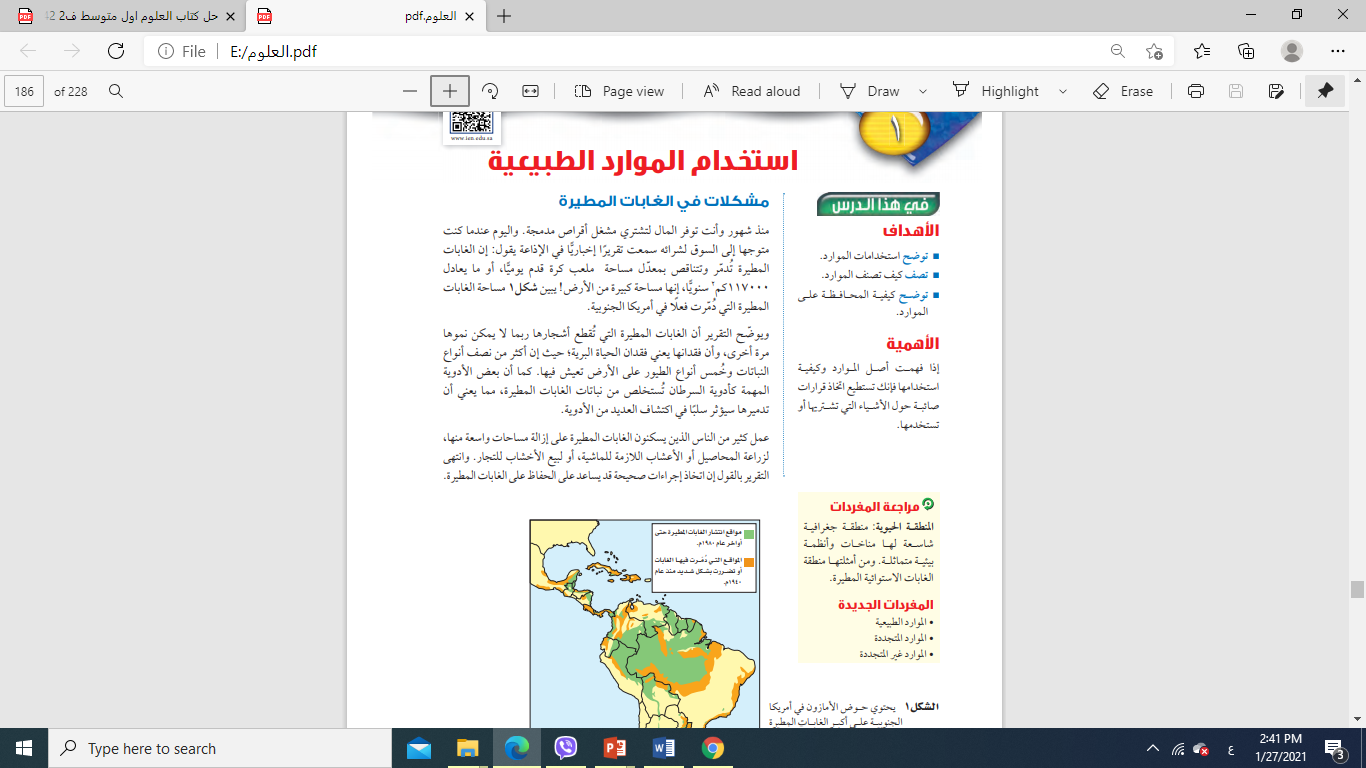 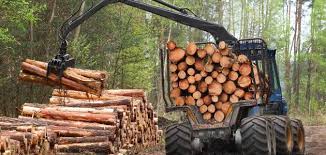 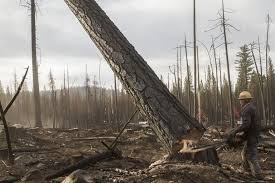 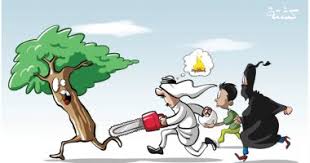 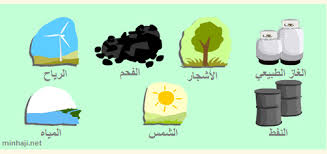 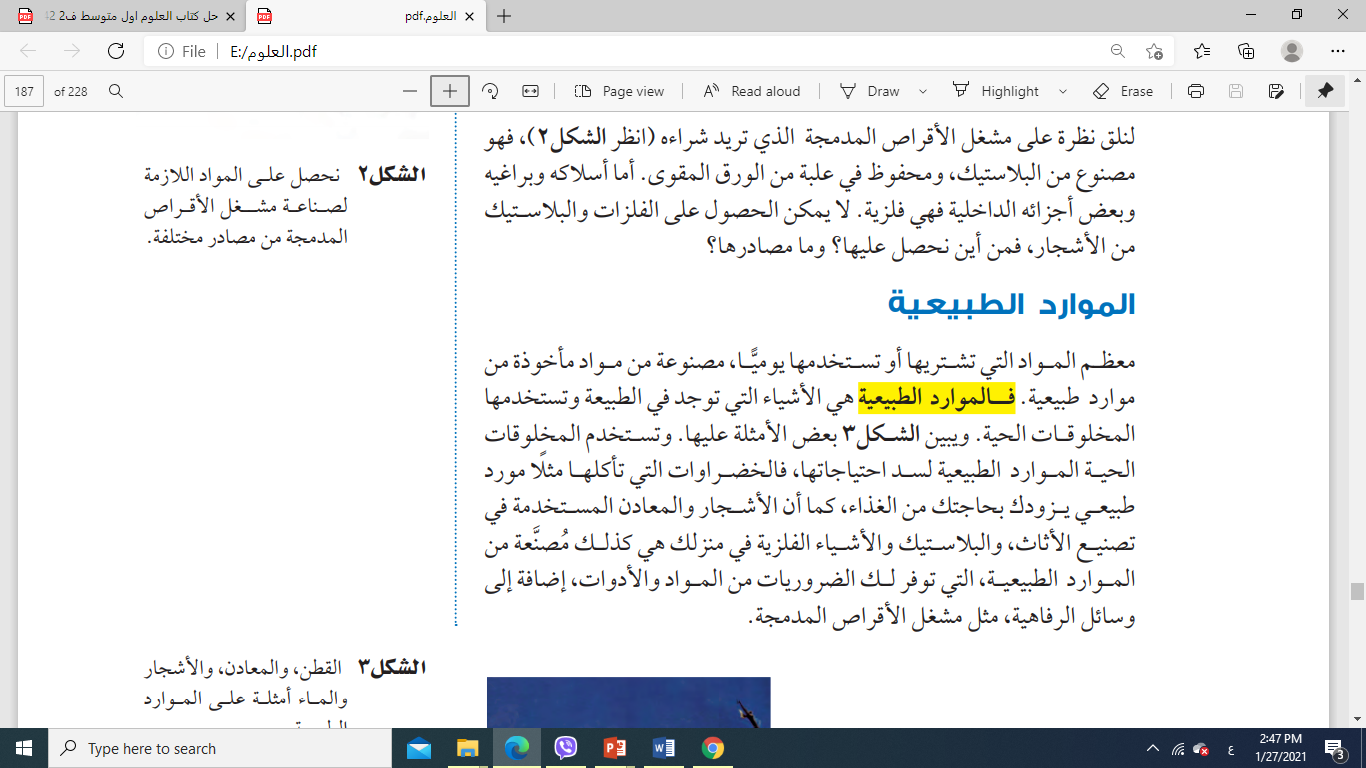 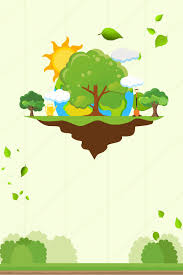 تجدنا  في جوجل
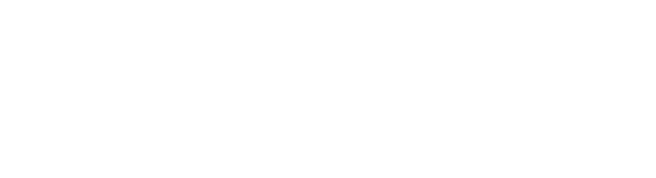 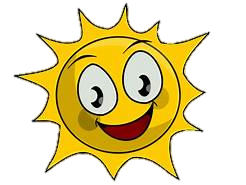 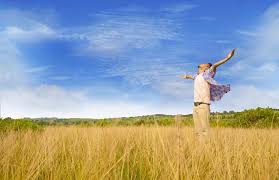 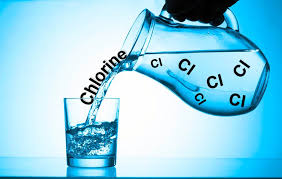 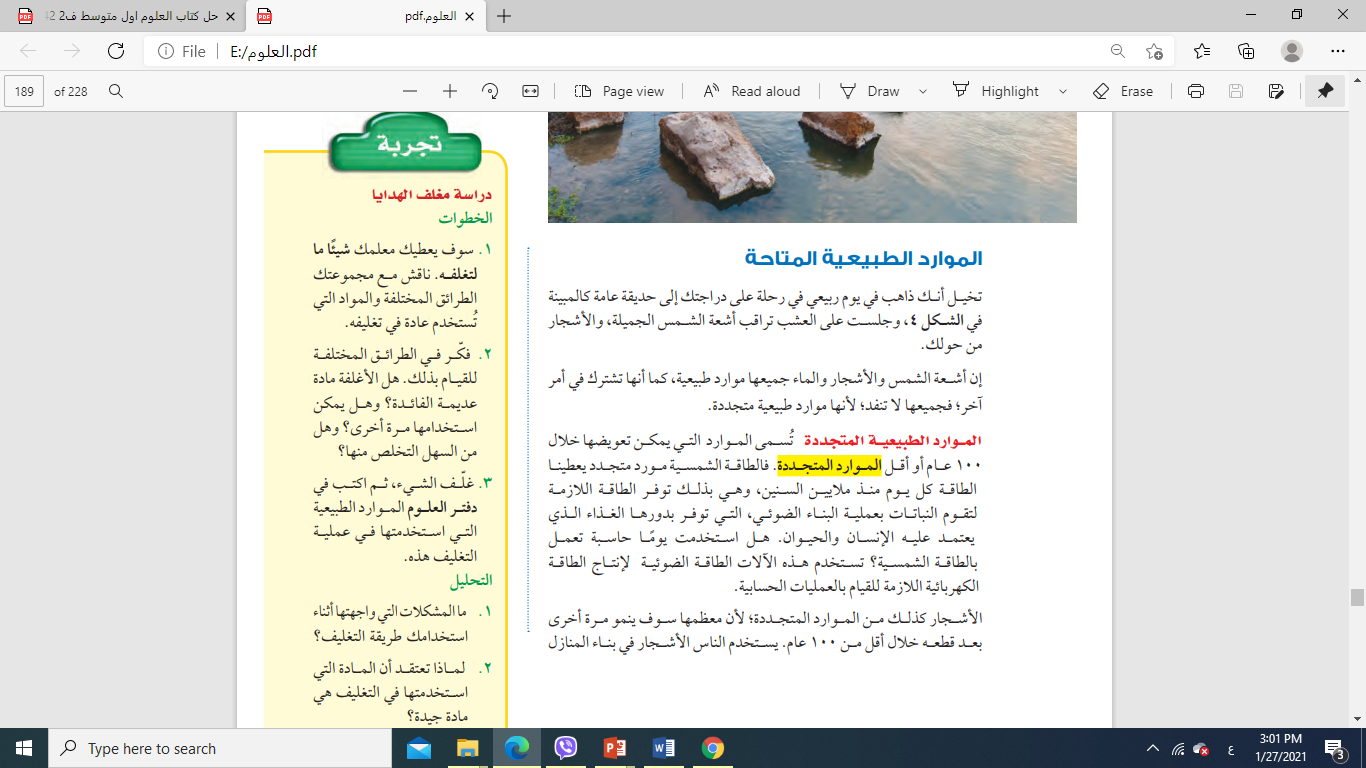 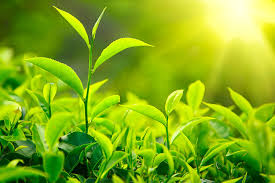 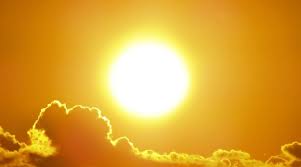 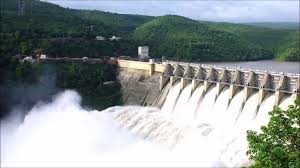 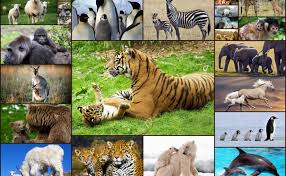 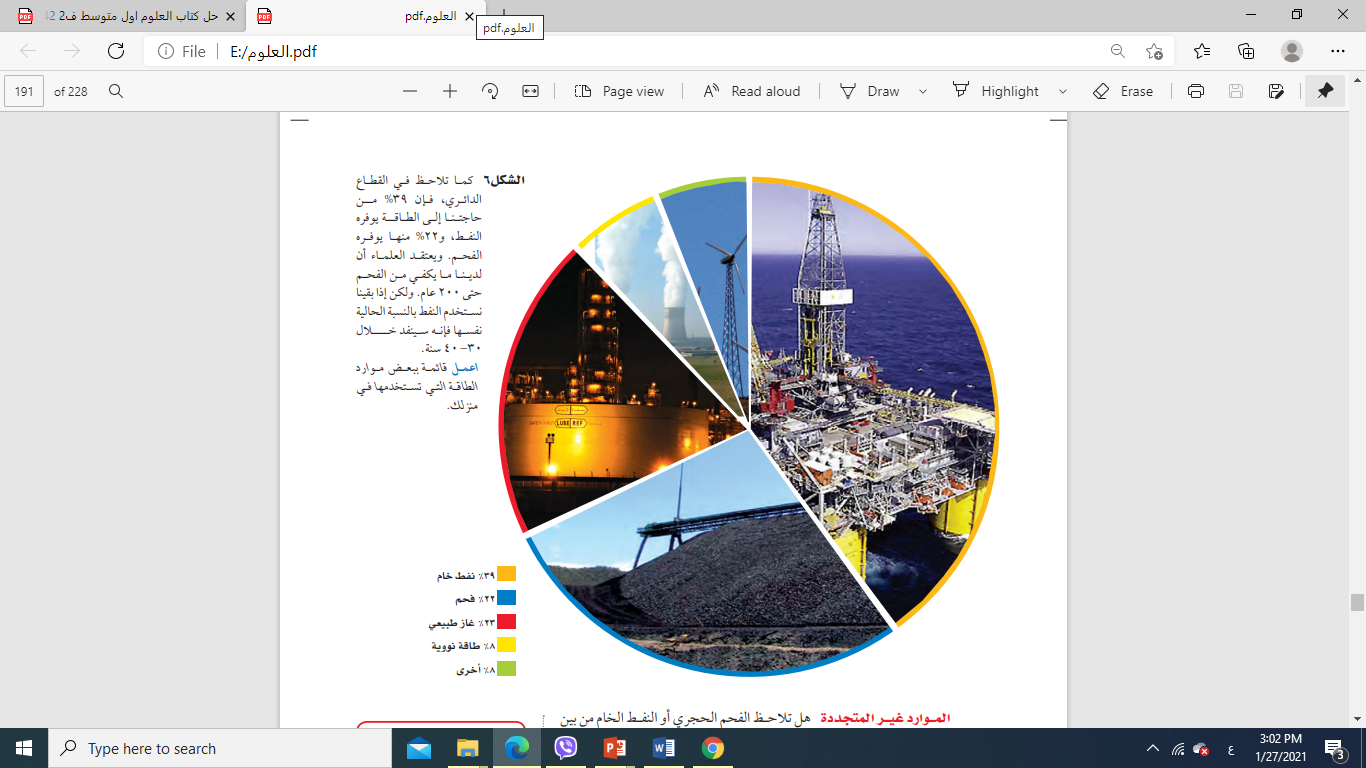 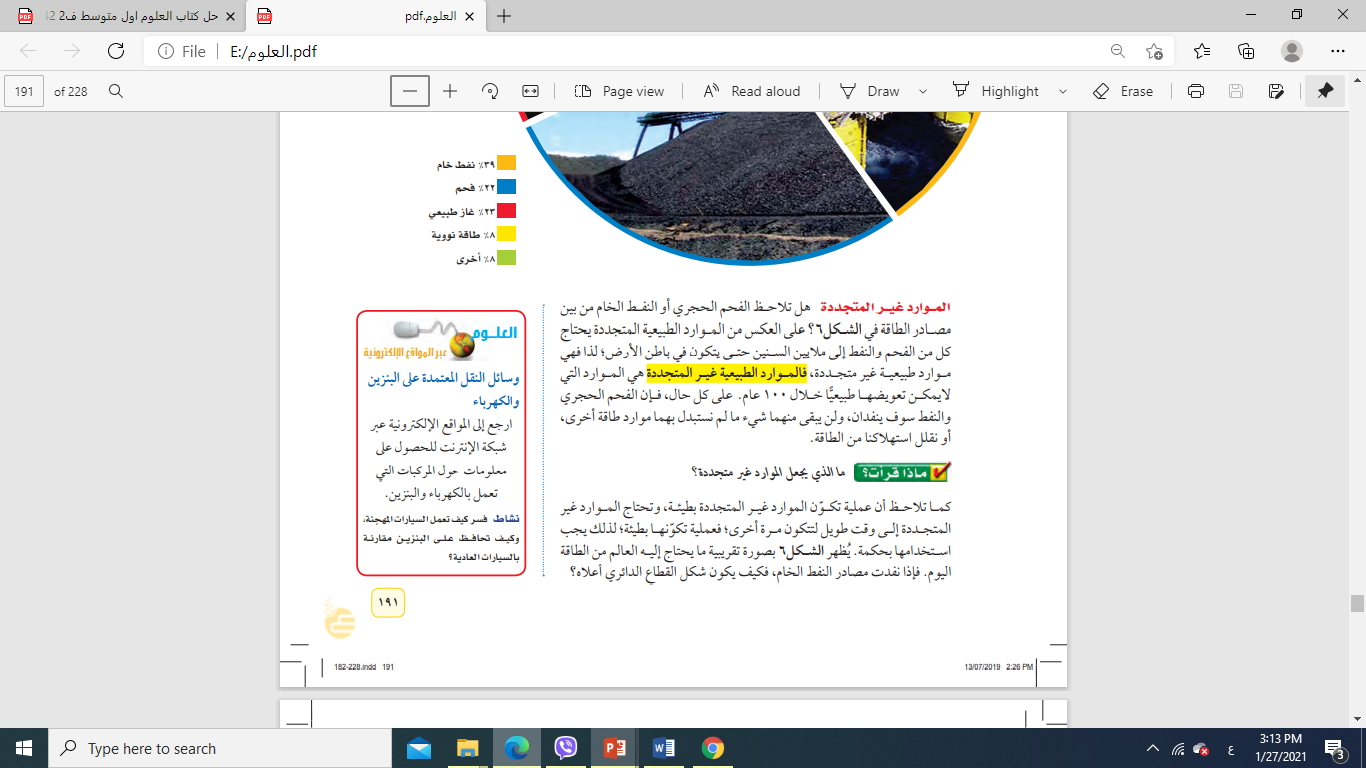 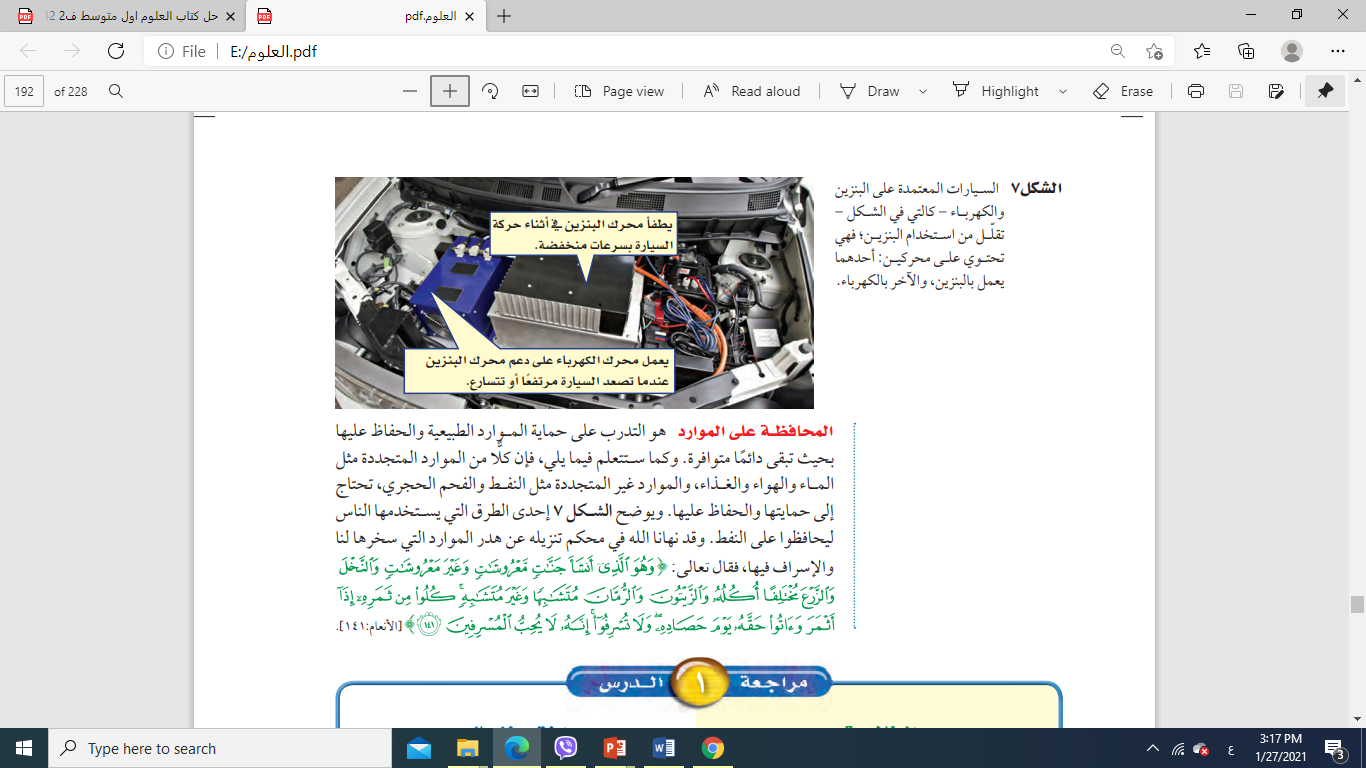 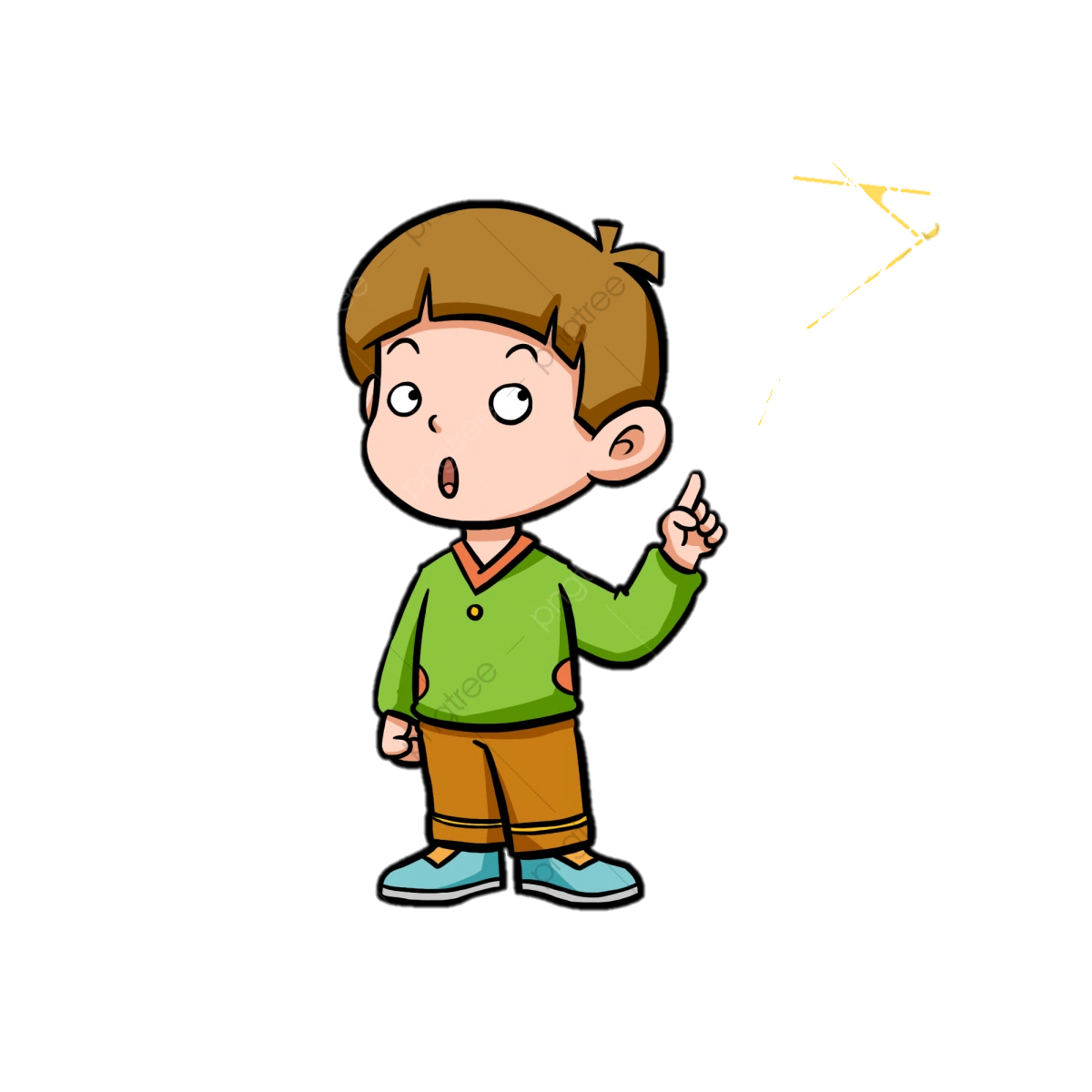 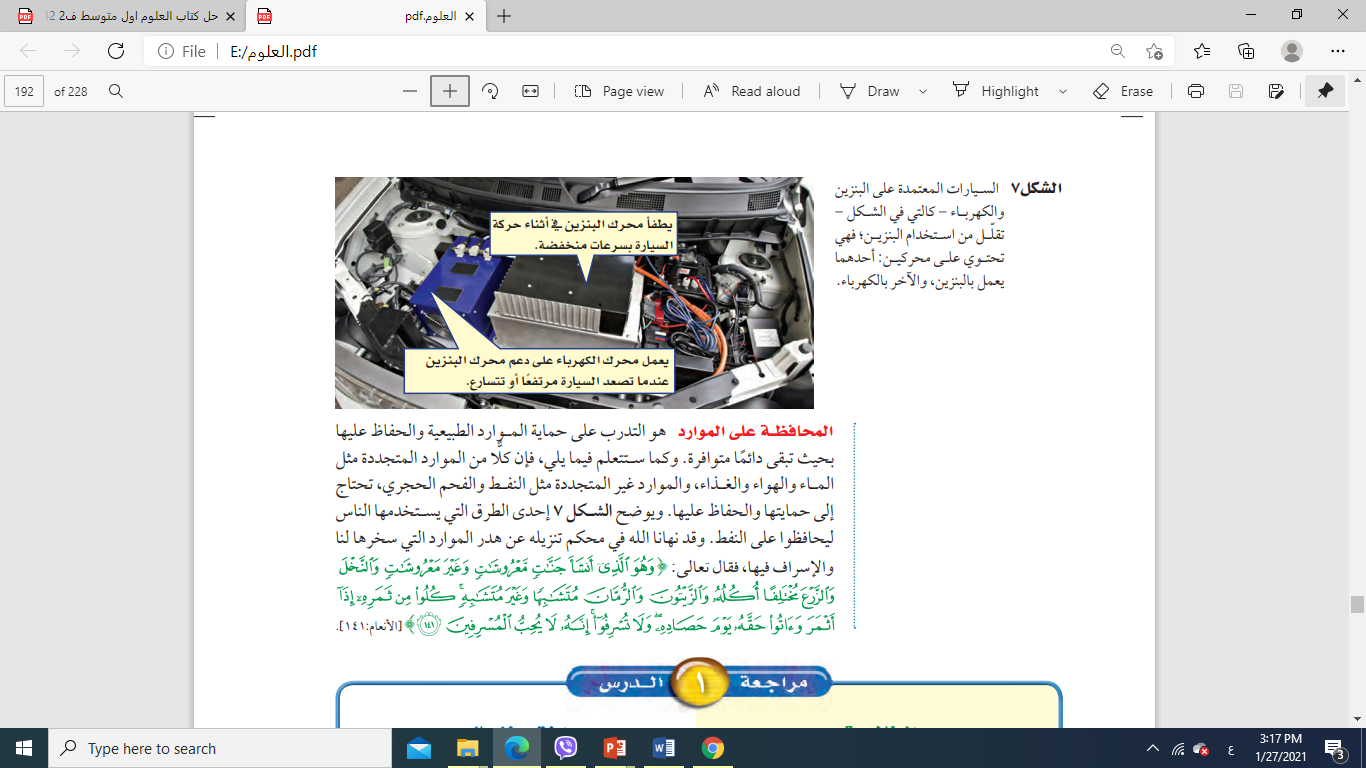 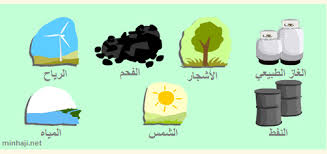 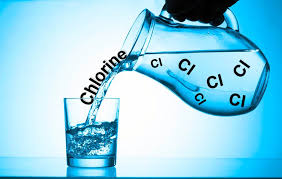 الخلاصة
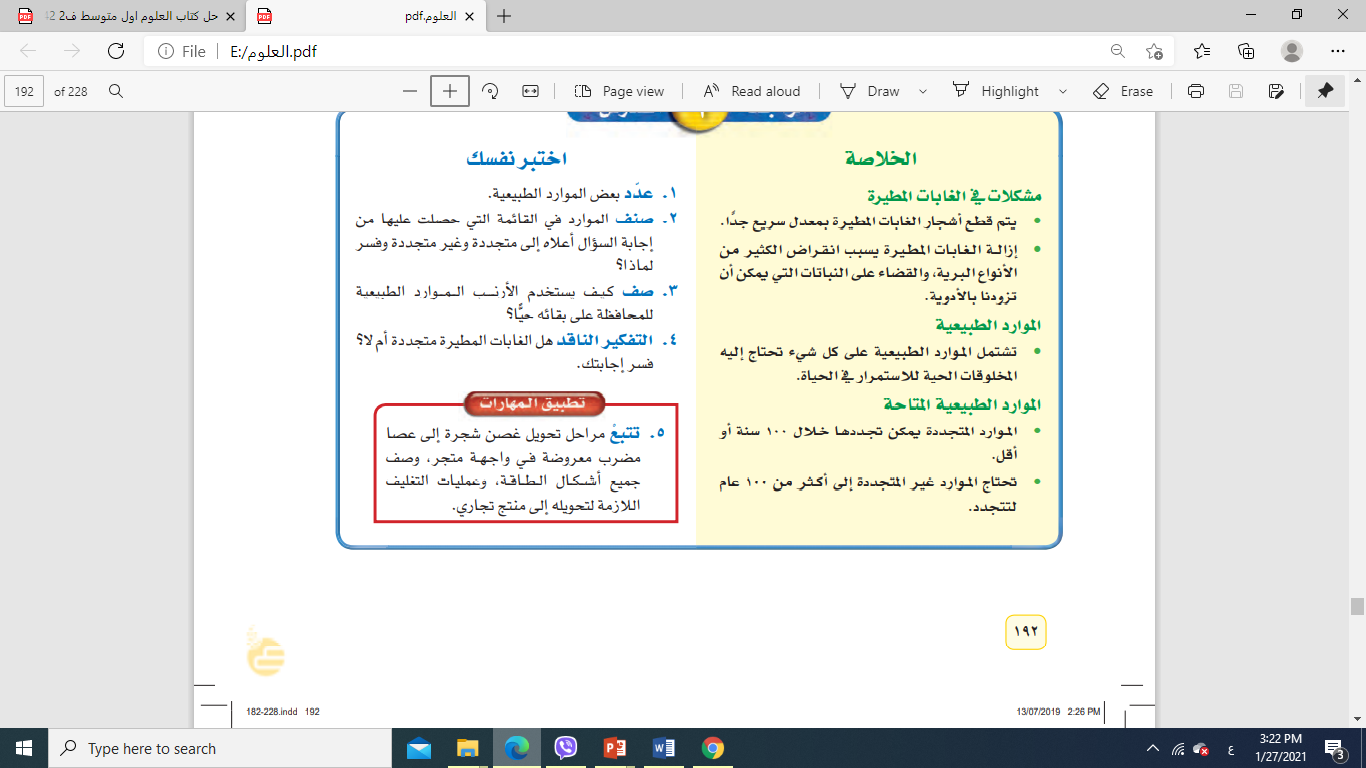 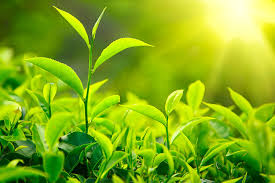 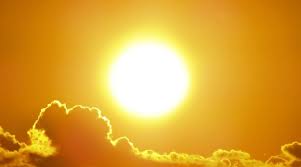 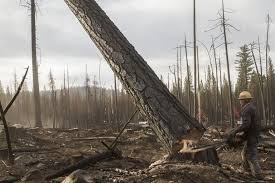 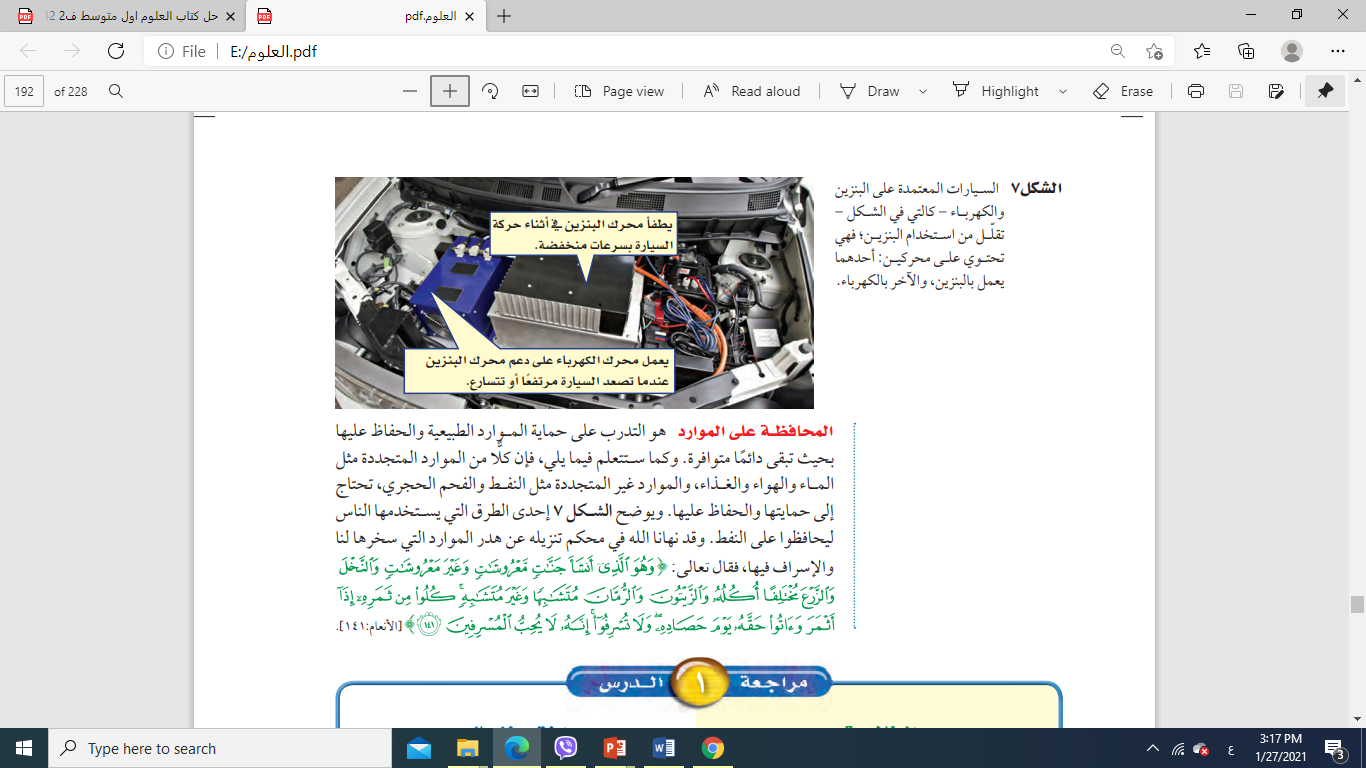 اختبر نفسي
عدد بعض الموارد الطبيعية
1
صنف الموارد التي حصلت عليها من إجابة السؤال السابق على متجددة و غير متجددة
2
المتجددة : ماء ، شمس ، رياح ، الأشجار
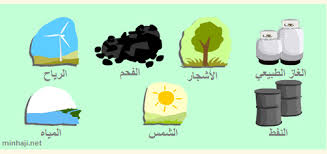 الغير متجددة: الغاز الطبيعي ، النفط ، الفحم